Technology Updates
Christopher Guilbeaux
Deputy Director, Preparedness, Response and Interoperability
Web EOC 8.0Update
Web EOC 8.0 Update
Most changes are with menu items, no changes to functionality for Parishes.
 Air Support missions are sent to the Air Coordination Branch (ACB) for tasking to appropriate agency.
Generator requests are sent to Generator Branch for tasking to appropriate agency or for contracting. 
All purchases are sent through Logistics to ESF-7 Finance for contracting/purchasing/tracking.
Web EOC 8.0 Update
We continue to encourage Parishes to train personnel at all levels in the proper workings of WebEOC. 
We encourage Parishes to seek WebEOC training from Regional Coordinators.
In depth training is available through the GOHSEP WebEOC administrator.
Virtual LouisianaUpdate
Virtual Louisiana Update
GOHSEP received a part-time (50%) employee detailed from the Office of Technology Services (OTS) who began May 2nd
Priority of work will be:
Update current version of Virtual Louisiana to ensure all components are operational
Imbed all new imagery obtained in 2014
Begin transition to ESRI/Arc GIS with appropriate layers from current Google platform
Create ability to provide demographics required for immediate response (LEAD)
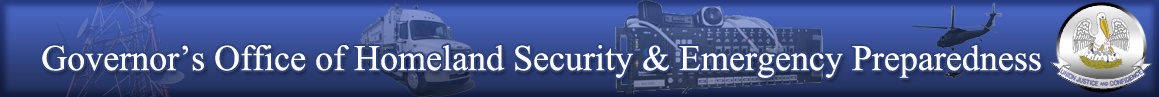 Statewide Interoperability Executive Committee
Christopher Guilbeaux
SIEC Chairman
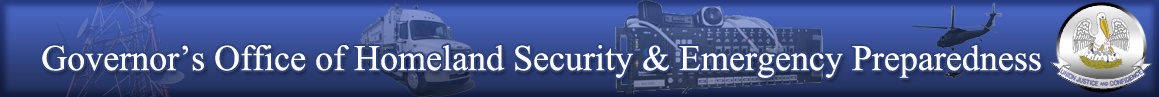 Statewide Interoperability Executive Committee
Ongoing Projects
As funding becomes available, the SIEC authorized proceeding with the following priorities:
Addressing LWIN coverage gaps
Catahoula, Rapides, Eunice, Livingston, Chatum
Increasing capacity
Channel increase
Redundant/Backup communications
Ethernet / Fiber: will require feasibility type study
Microwave:  costly and will need to be phased approach
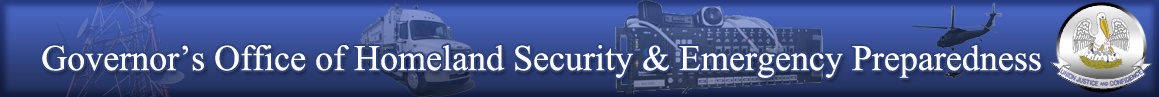 Statewide Interoperability Executive Committee
Upgrade of LWIN Software, Consoles and STR repeaters
$15.8 million for the total project
$11.4 million for software and console replacement
$4.4 million for STR repeaters
2016 Current Legislative Session Funding Possibility
Revenue Estimating Conference (REC) will meet in May 2016 to recognize available revenue from the Department of Public Safety Services
If approved by REC, Legislature and Governor, funding will be transferred to GOHSEP to implement the initial $11.4 LWIN upgrade
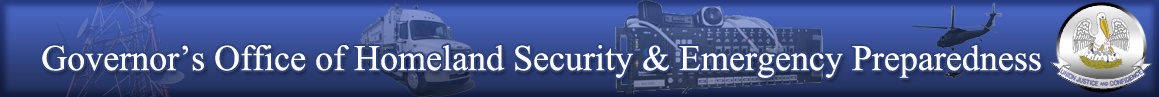 Statewide Interoperability Executive Committee
LWIN staff transfer:
The Division of Administration has reviewed all previously consolidated statewide services
Authorized the transfer of LWIN staff from the Office of Technology Services (OTS) to the Department of Public Safety Services, Office of State Police
21 positions identified
Remain classified employees
GOHSEP and LSP will develop a Memorandum of Understanding for management and oversight 
LWIN Positions and LWIN maintenance funded from Riverboat Gaming and Motor Vehicle fees
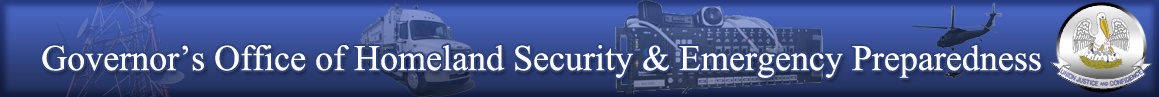 Questions?
Christopher Guilbeaux
Chairman, SIEC
Christopher.Guilbeaux@la.gov
(225) 925-7333